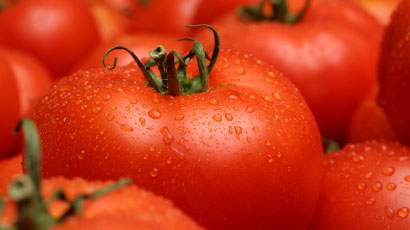 PARADIŽNIK
Paradižnik
je rastlina iz družine razhudnikovk
 sorodna tobaku, čiliju, krompirju. 
izvira iz Amerike
raste kot enoletna rastlina
steblo doseže višino od 1 do 3 metre
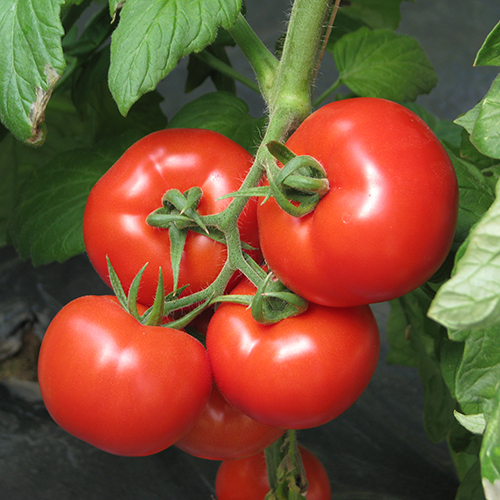 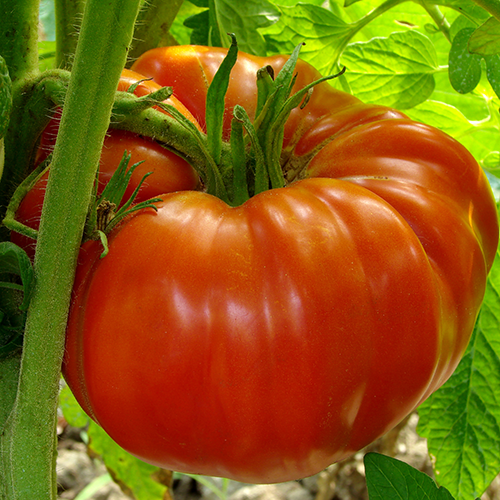 Steblo
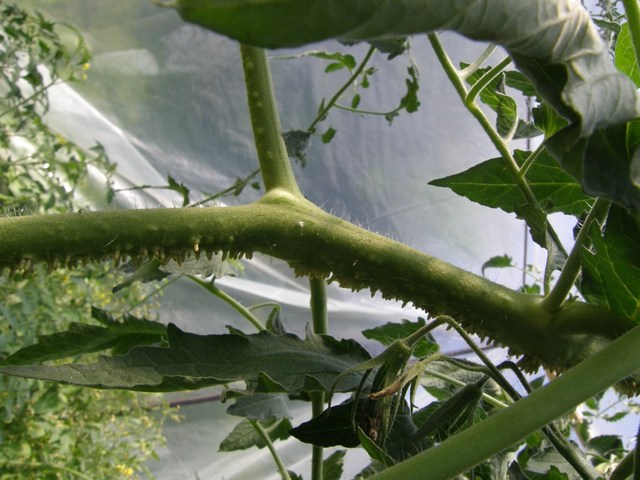 zraste do višine 3m
pogosto se ovija okoli nečesa
listi so dolgi 10 do 25 cm
tako steblo kot listi so gosto oddlačeni
ima šibko steblo
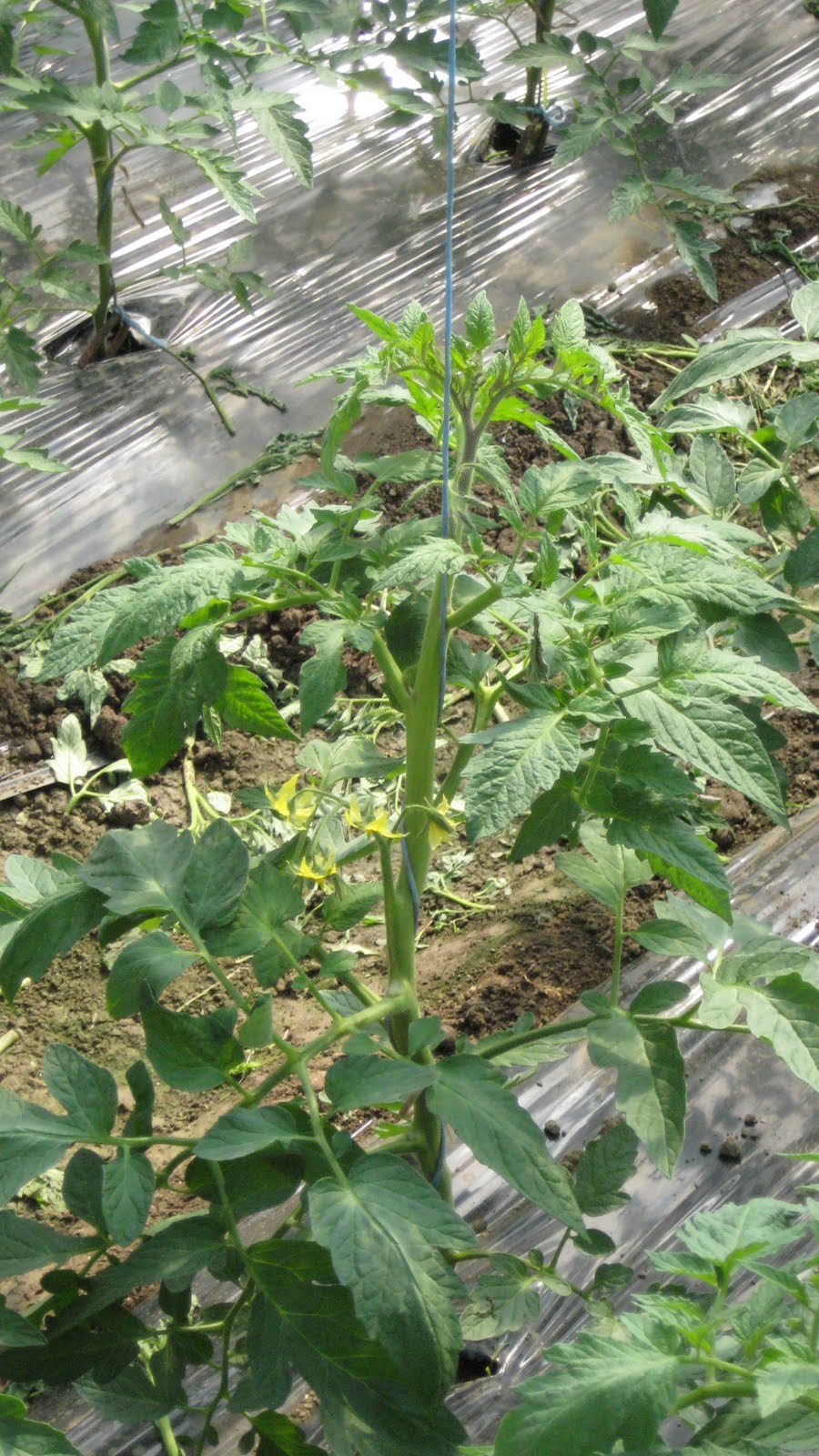 Paradižnik plod
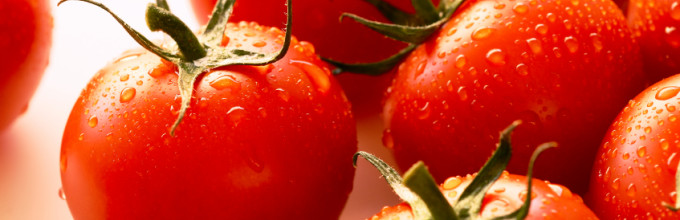 je rdeče barve, barva je odvisna od sorte
cenjen je v prehrani
rdečo barvo daje paradižniku snov likopen
zaradi vode ki jo ima v sebi, je zelo dober za osvežitev
vsebuje male količine suhih koristnih snovi
ima veliko energijsko vrednost
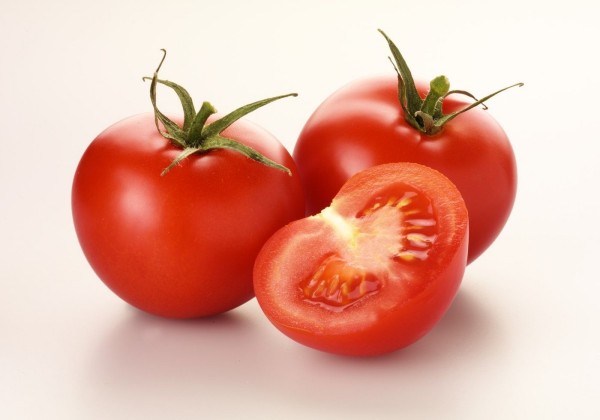 Vrste paradižnikov
Novosadski jabučar
Marmande
Val
Volovsko srce
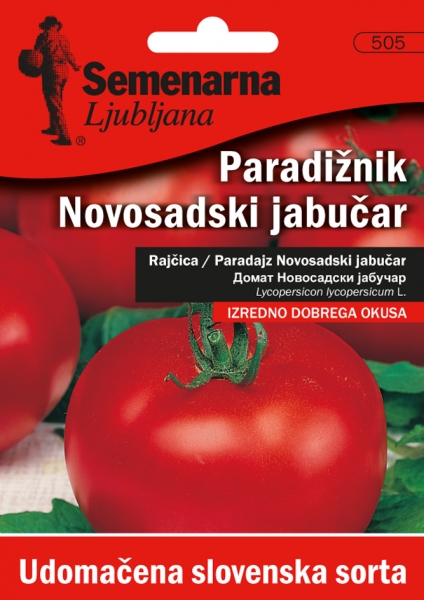 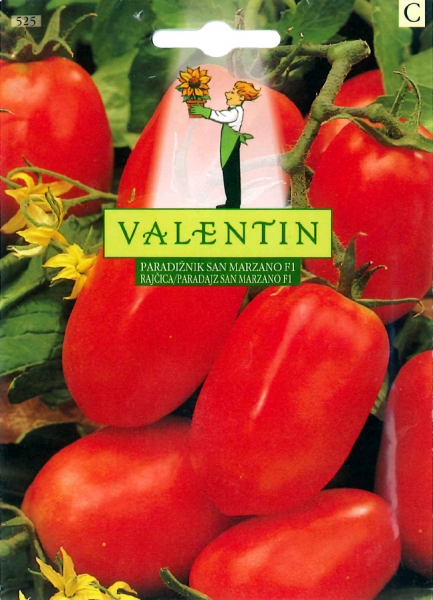 Bolezni
črna listna pegavost
paradižnikova plesen
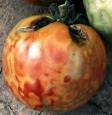 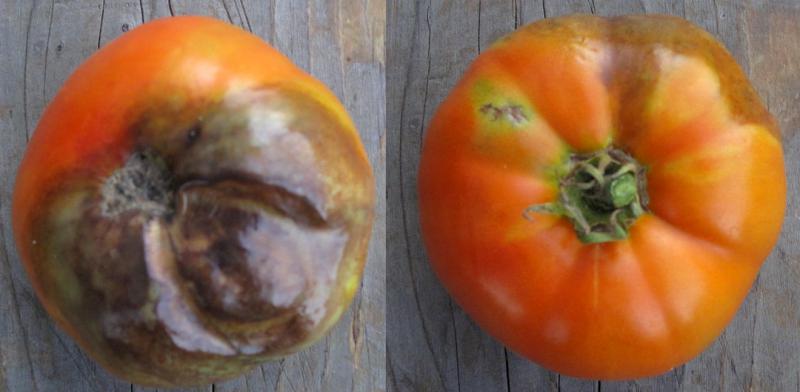 Setev
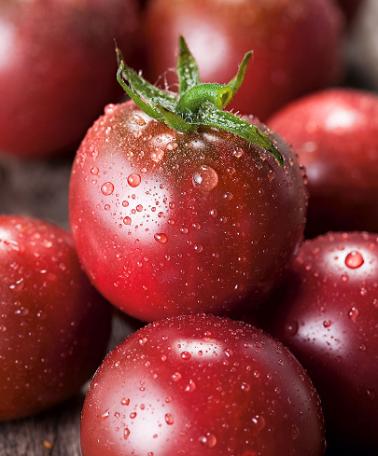 je odvisna od vremena
pobira se meseca aprila
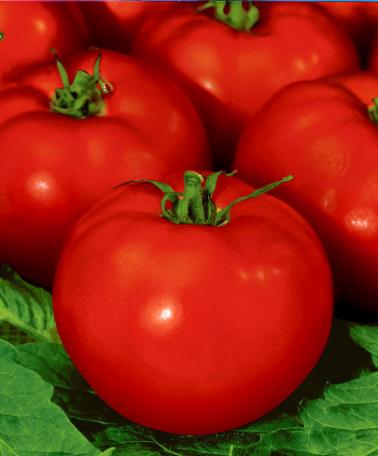 Hrana
paradižnikova mezga
paradižnikova omaka
paradižnikova juha
paradižnikova marmelada
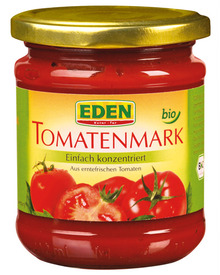 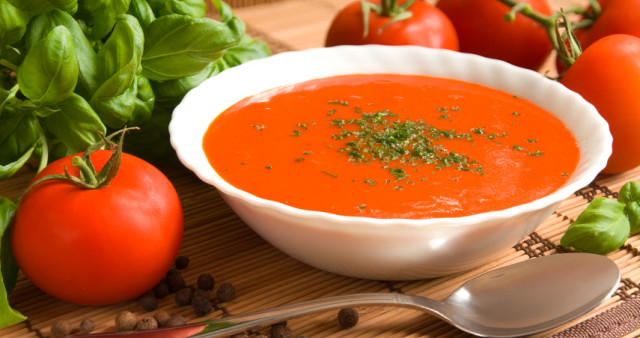 Viri
http://sl.wikipedia.org/wiki/Paradi%C5%BEnik